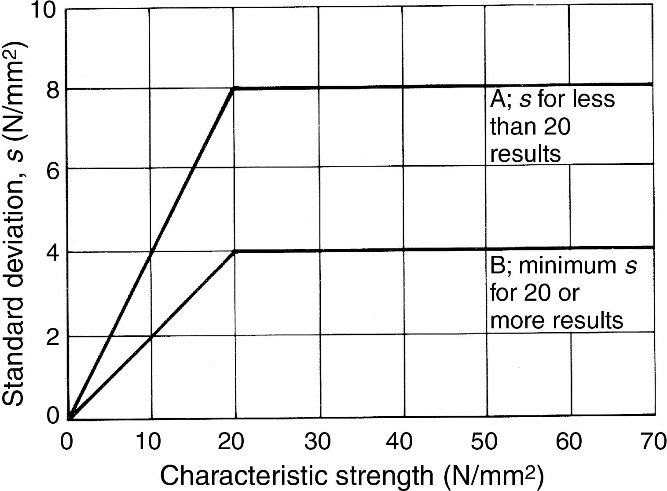 FIGURE 21.1 Assumed Relationship Between Standard Deviation and Strength
Copyright © 2016 Elsevier Ltd. All rights reserved.
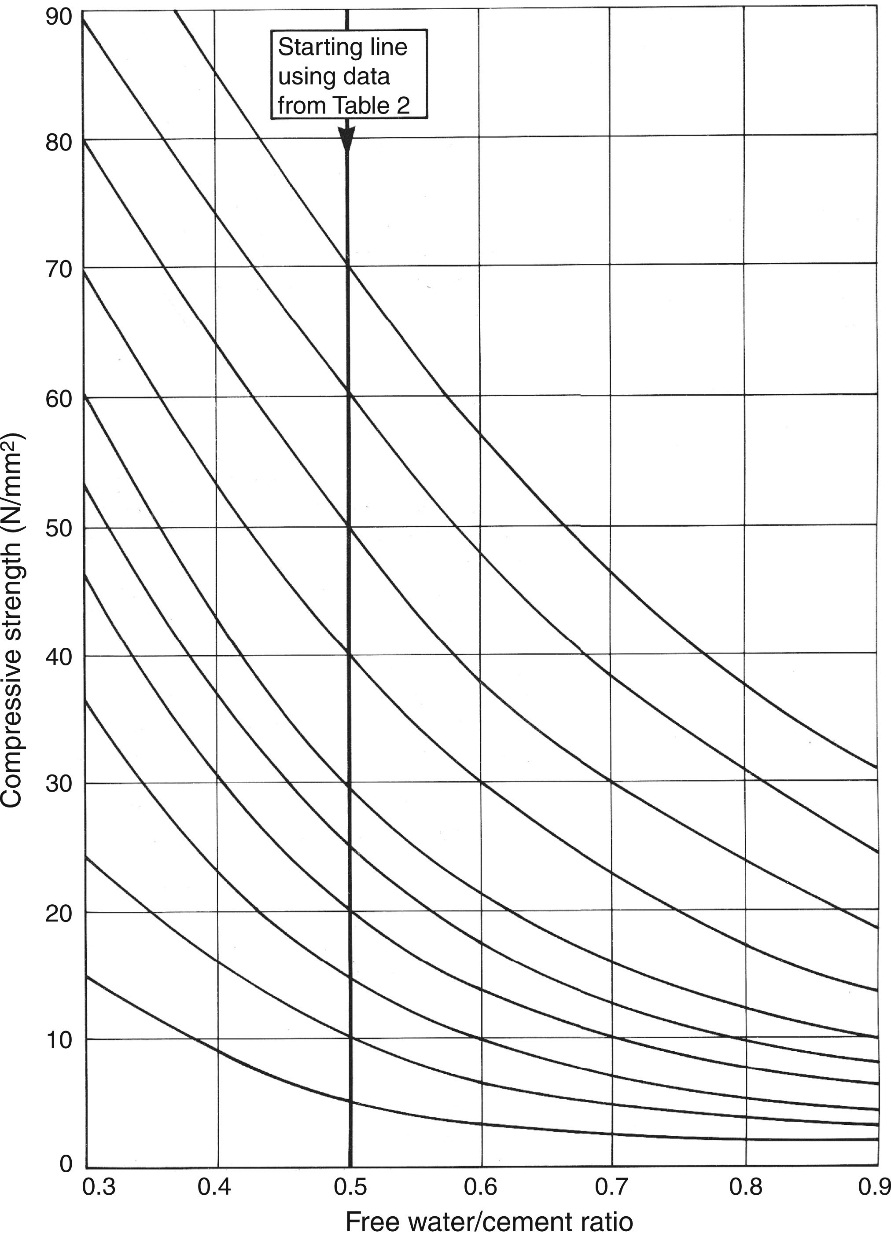 FIGURE 21.2 Relationship Between Strength and w/c Ratio
Copyright © 2016 Elsevier Ltd. All rights reserved.
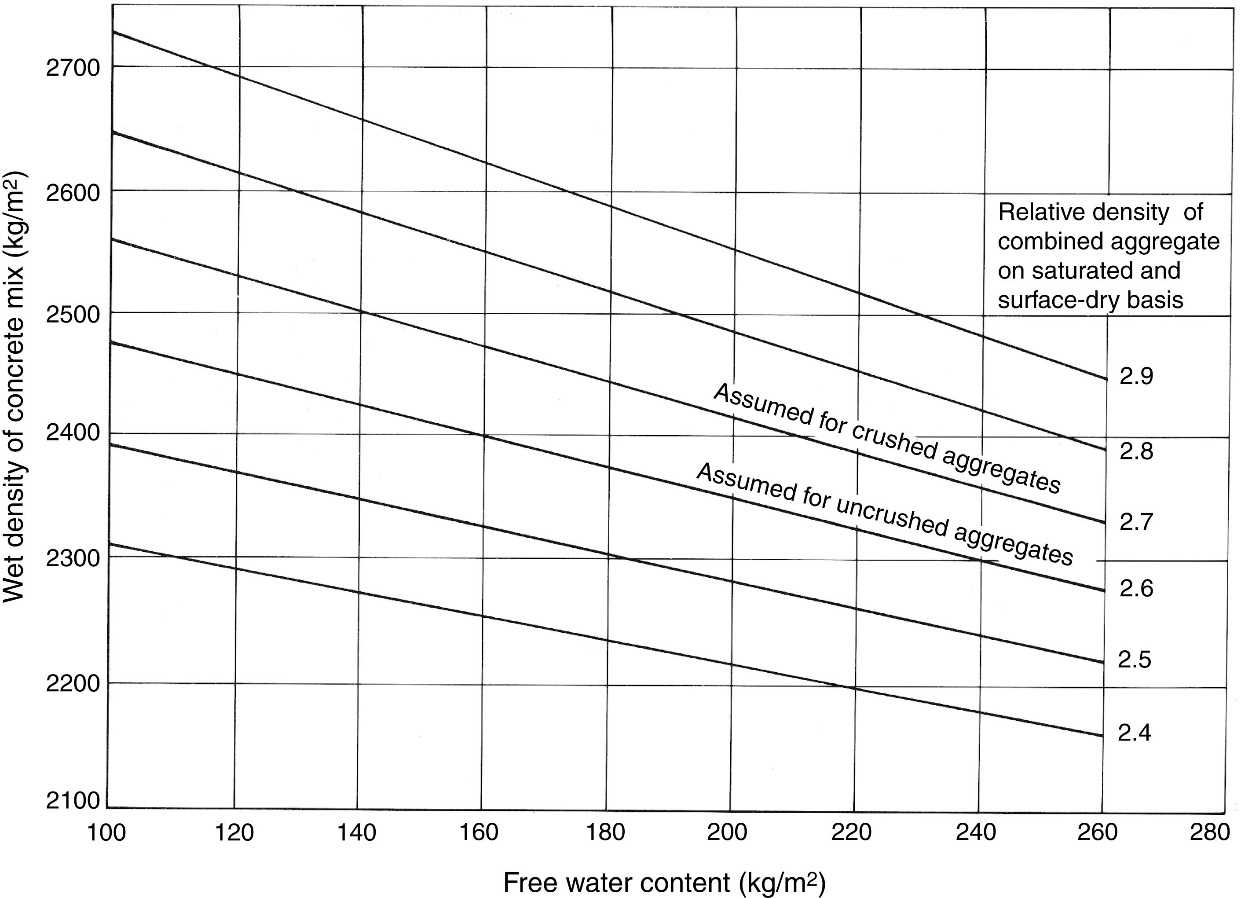 FIGURE 21.3 Relationship Between Density and Water Content
Copyright © 2016 Elsevier Ltd. All rights reserved.
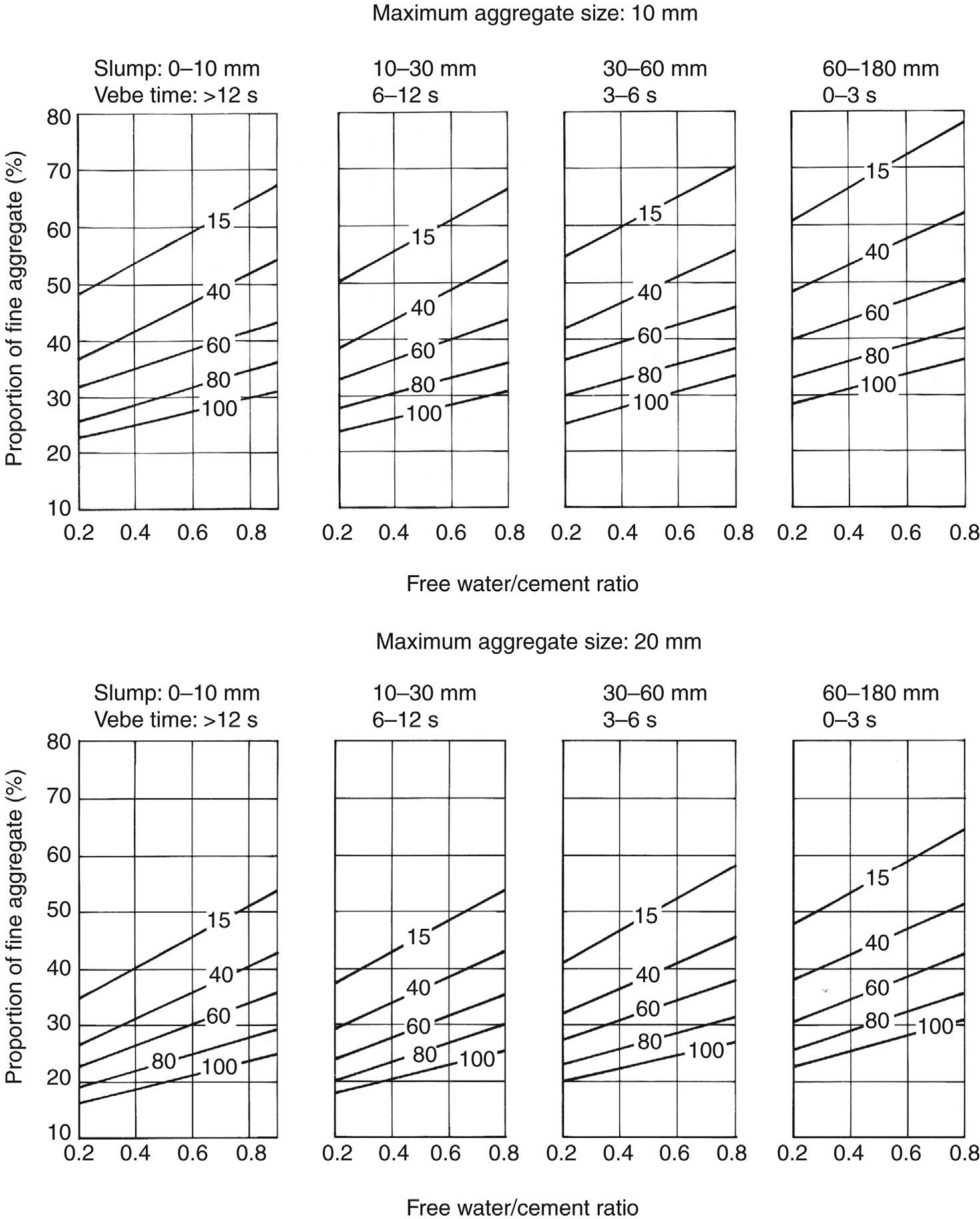 FIGURE 21.4 Relationship Between Proportion of Fine Aggregate and w/c Ratio
Copyright © 2016 Elsevier Ltd. All rights reserved.
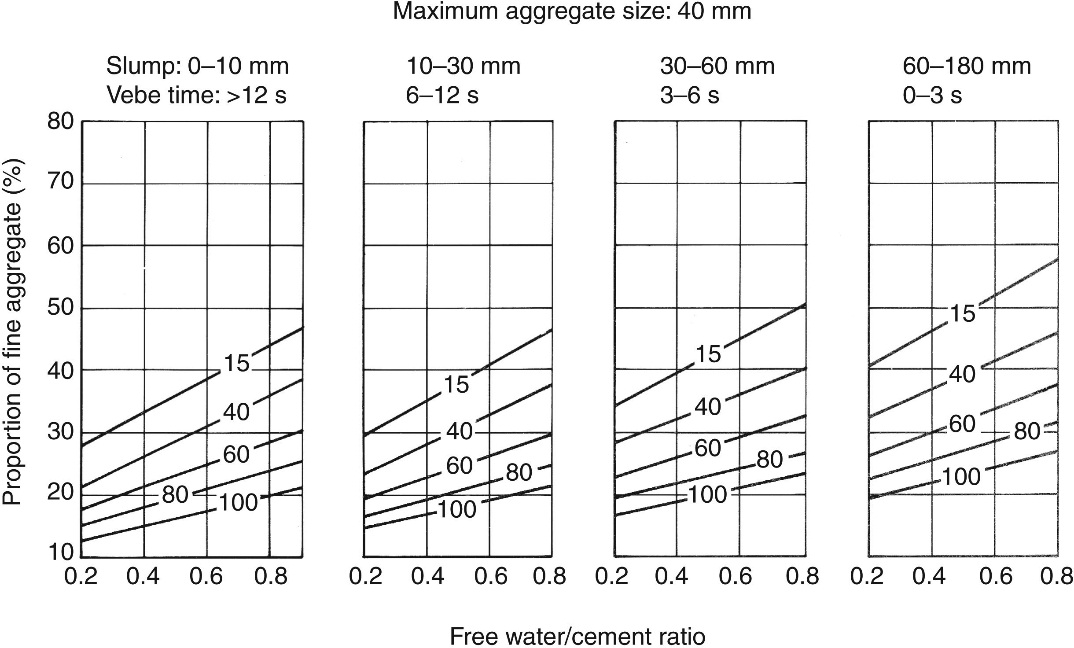 FIGURE 21.4 (cont.)
Copyright © 2016 Elsevier Ltd. All rights reserved.
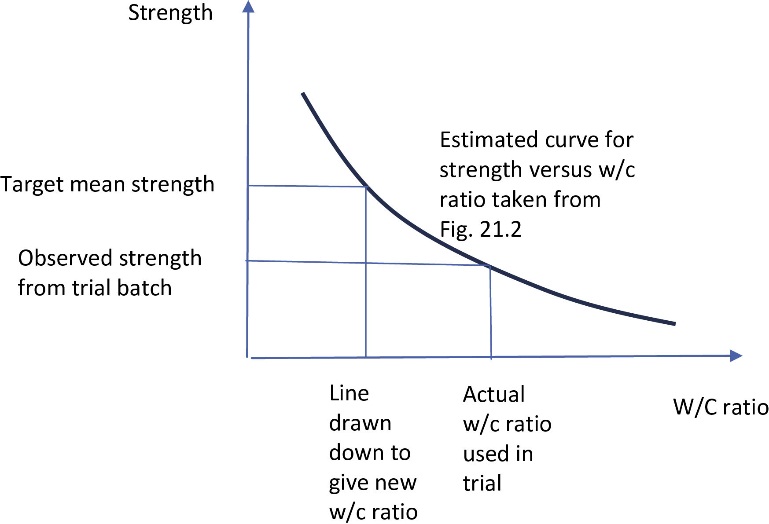 FIGURE 21.5 Mix Redesign
Copyright © 2016 Elsevier Ltd. All rights reserved.
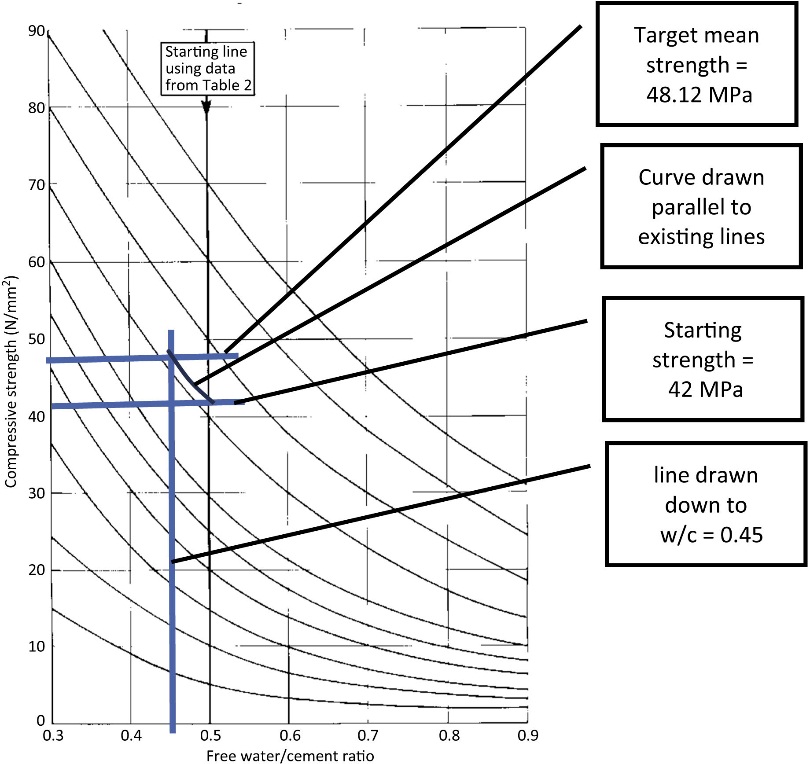 Copyright © 2016 Elsevier Ltd. All rights reserved.